第二節           生命教育(生死教育)
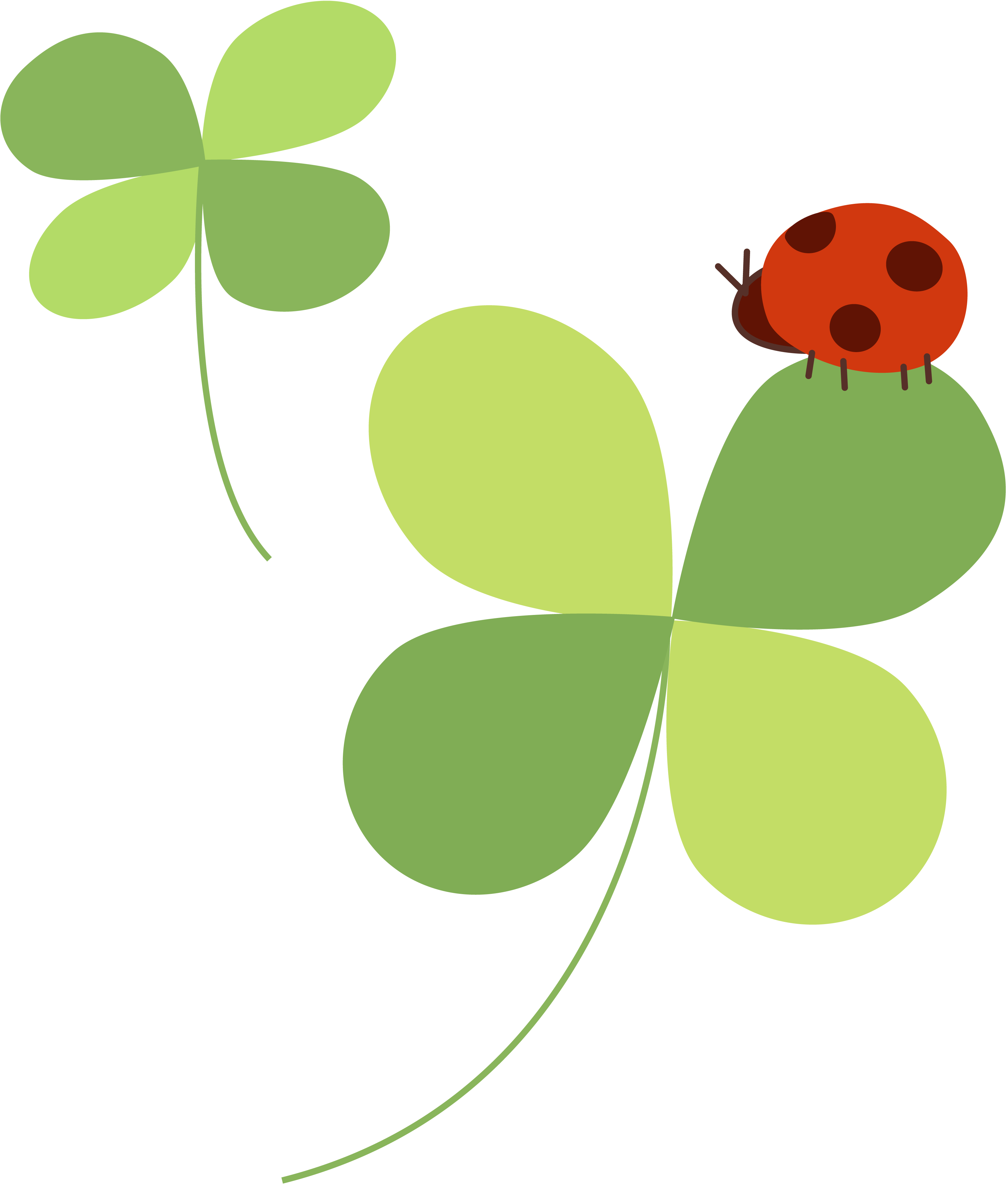 主題:逆風飛翔
2018年4月26日
第2節學習目標
學生能思考如何積極面對生命中的困難。
(一)假如我沒有手腳……
任務一:
邀請6名小朋友用眼罩矇眼，鄰座的6名小朋友帶他們到黑板，寫上自己的名字。(共12名小朋友)
任務二:
邀請6名小朋友用眼罩矇眼，站在黑板前，手持一粒糖/朱古力，請用方法把食物送到站在對面的朋友口中。
(共12名小朋友)
任務二:可留意男女分開。
人數可因應班別人數結構而自行改變。
匯報分享:1.能否做到拿起筆寫字/將糖果準確地送進對方的嘴。2.過程中有沒有困難?3.或得著?
老師小結：比起身體有殘缺的人，原來上天給予我們很美麗健全的生命。我們在日常生活可以用四肢做好些的事是________。(即時著同學作答)
(二)折翼的天使步驟：展示汶川地震的圖片。提問:如果您經歷地震，您會有什麼事/後果/感受?
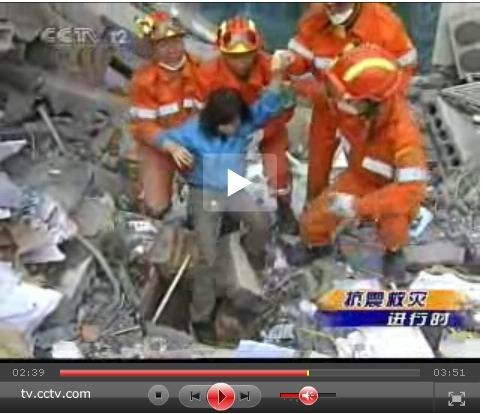 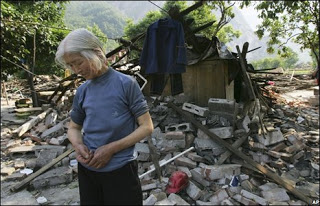 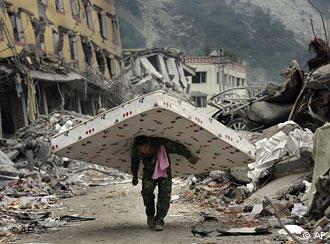 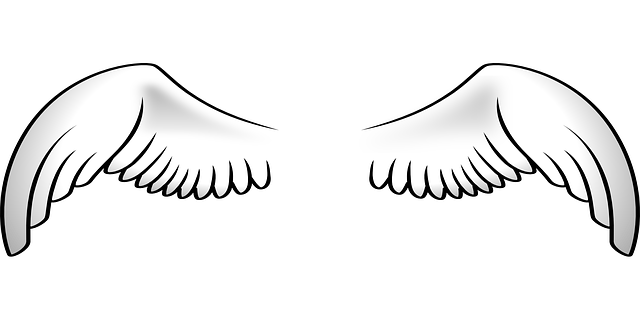 (二)折翼的天使劫後餘生的人—廖智https://www.youtube.com/watch?v=-VsXwwXXs5A
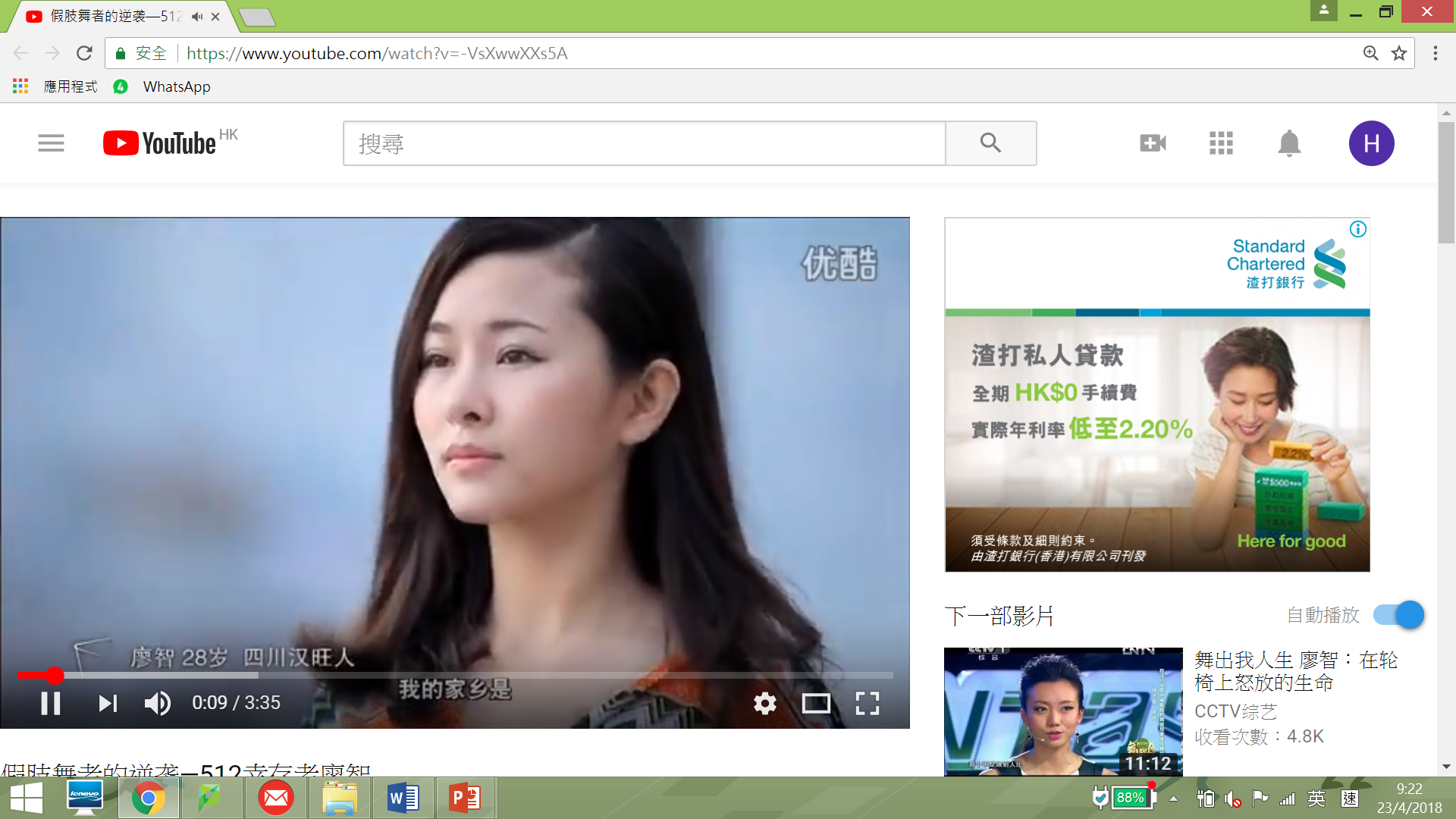 (二)折翼的天使提問:廖智的人生在地震後，起了什麼變化?
(答:沒有了雙腿、失去了家庭成員)
再細看廖智如何對待生命:https://www.youtube.com/watch?v=gvaXFoCj-qU提問:她是如何面對困境?
(信靠信仰)
請同學一起完成廖智在生命困境中如何應用
「兩面思考」法去幫助自己重新面對生命:
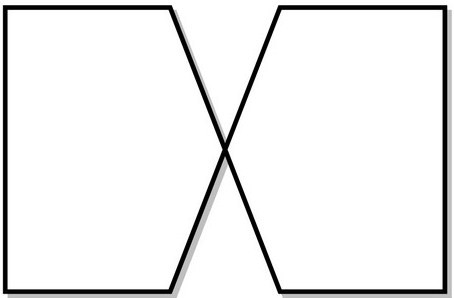 消極態度             積極態度
提問:
從主角身上的學習，你們現在在日常生活中有什麼困難?
(例:不懂功課的內容、讀書差、沒有專長、沒有朋友)
小總結：人生/生命的價值可以有很多，不單單是著重外表、外來的一切，更重要是永不放棄、積極樂觀、追求美好、鼓勵他人等等美好的價值。
(三)逆境小檢視
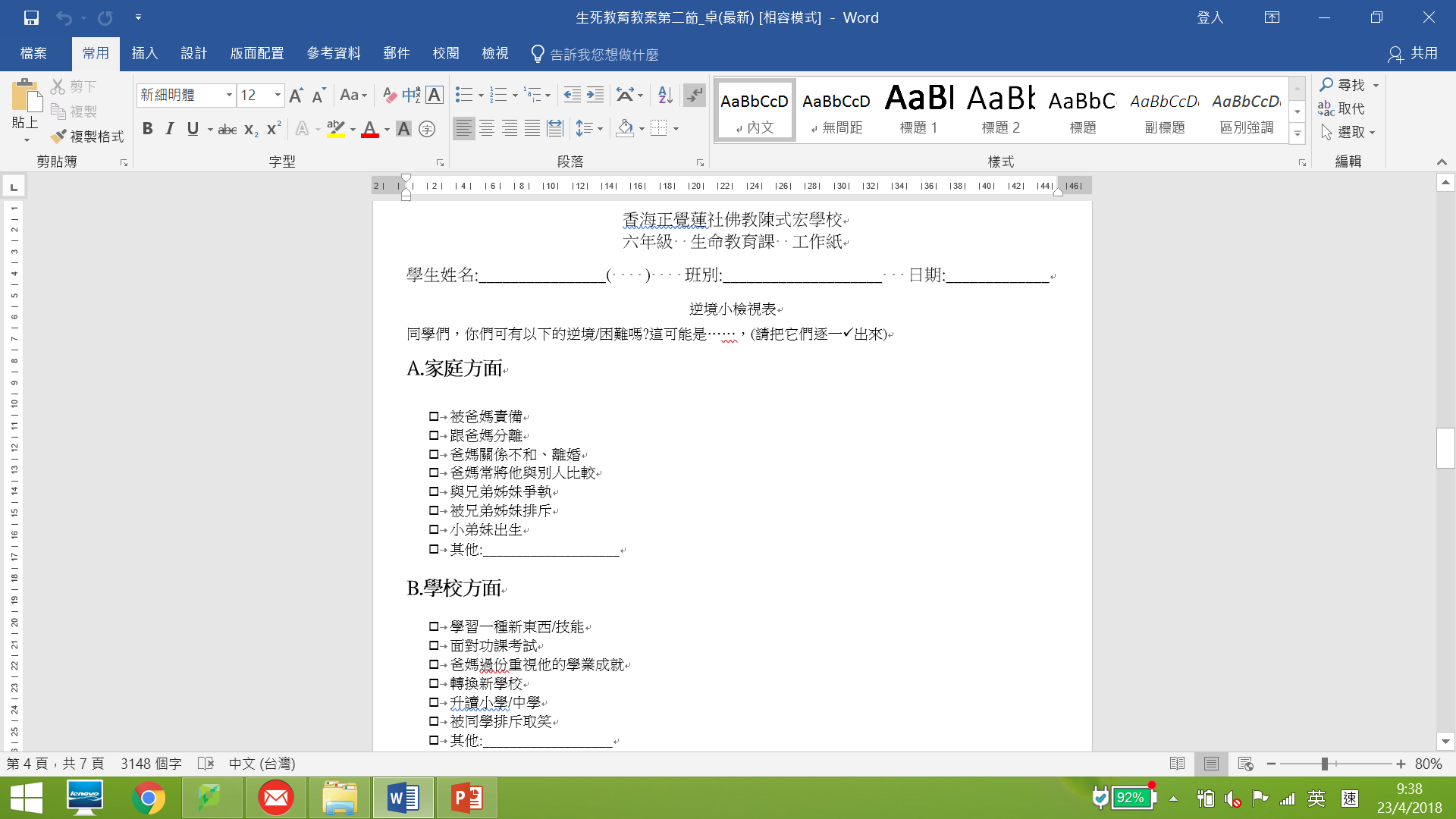 小總結:在此個列表當中，同學發現原來自己有很多困難，我們可以嘗試用以下的方法，例如:宗教、尋找資源、寫低檢視表、靜觀、模仿他人長處、汲取別經經驗，從而突破自己。
延伸唱歌:王樂妍  風箏
https://www.youtube.com/watch?v=maSoMtA8Ilo
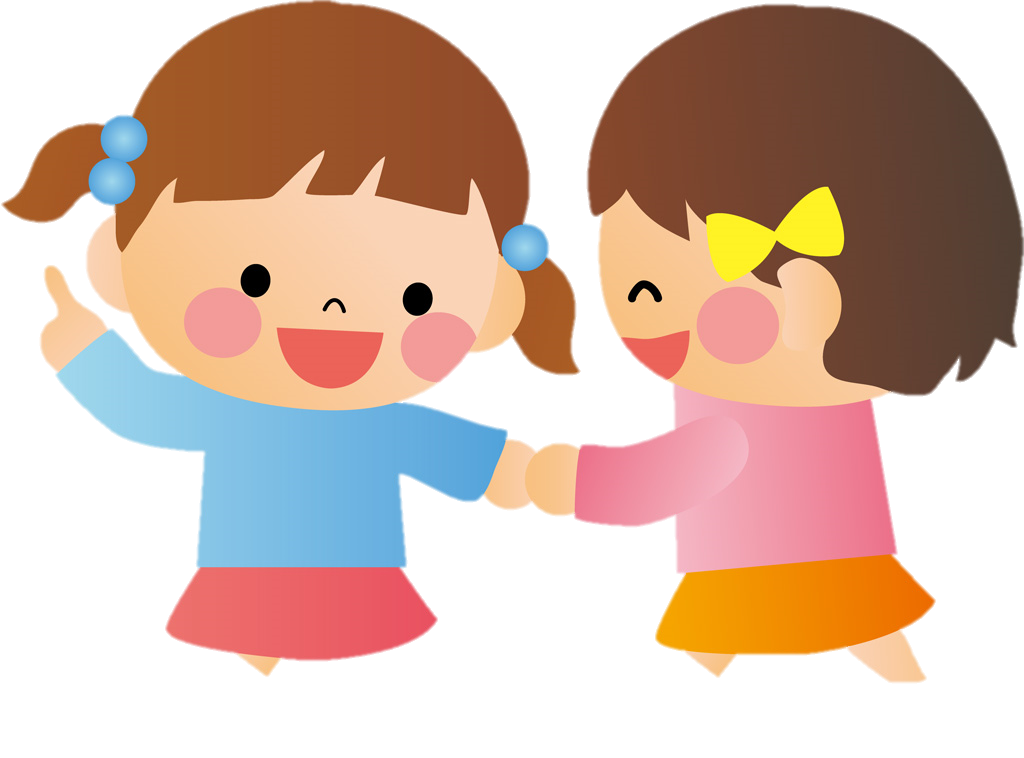 延伸閱讀:勵志的篇章閱讀
1)嘉寶的故事 2)梁子微
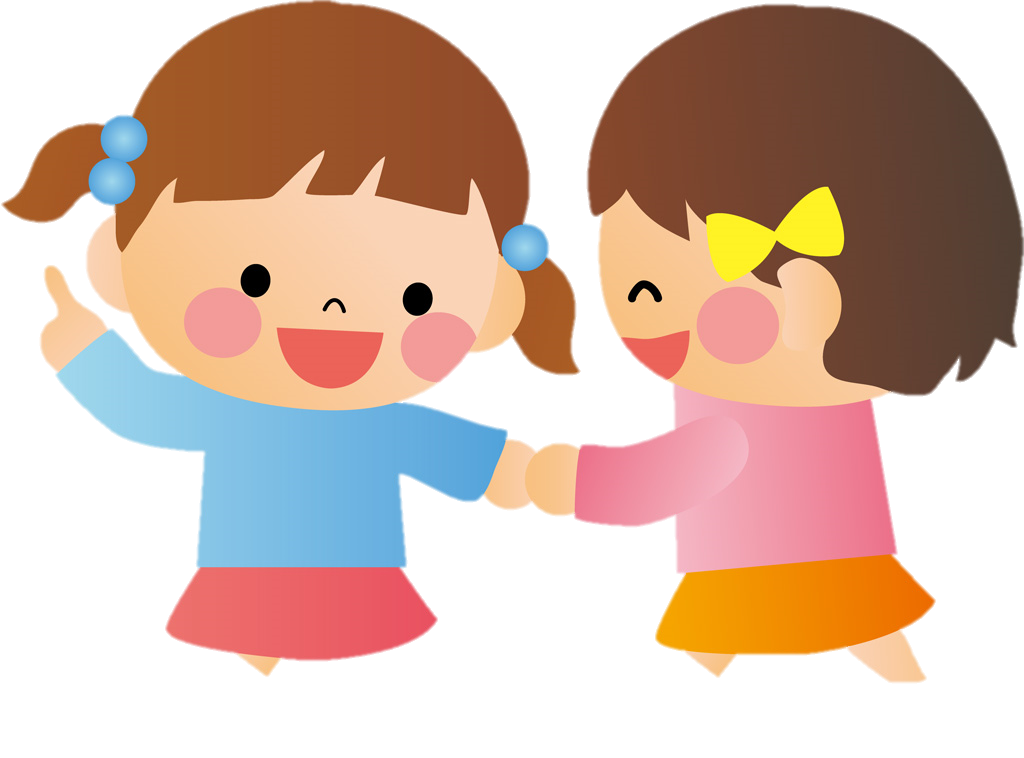